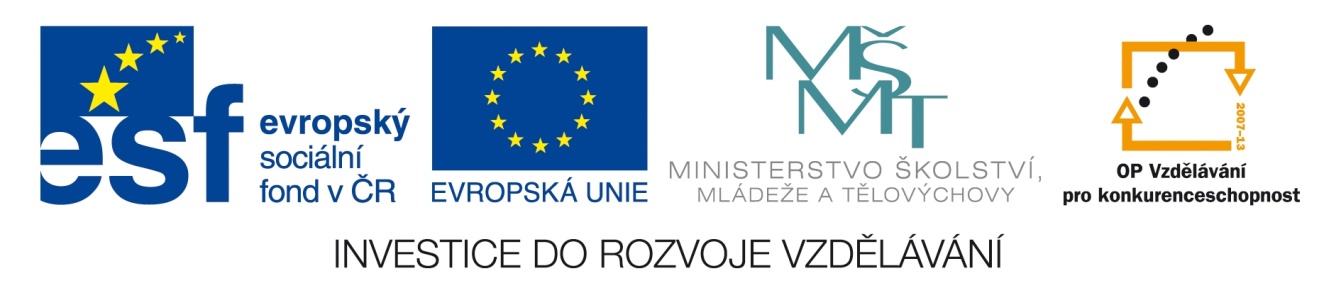 Registrační číslo projektu: CZ.1.07/1.1.38/02.0025
Název projektu: Modernizace výuky na ZŠ Slušovice, Fryšták, Kašava a Velehrad
Tento projekt je spolufinancován z Evropského sociálního fondu a státního rozpočtu České republiky.
PARDUBICKÝ KRAJ
Autor: Mgr. Jitka Kořístková

Škola: Základní škola a Mateřská škola Kašava, okres Zlín, příspěvková organizace
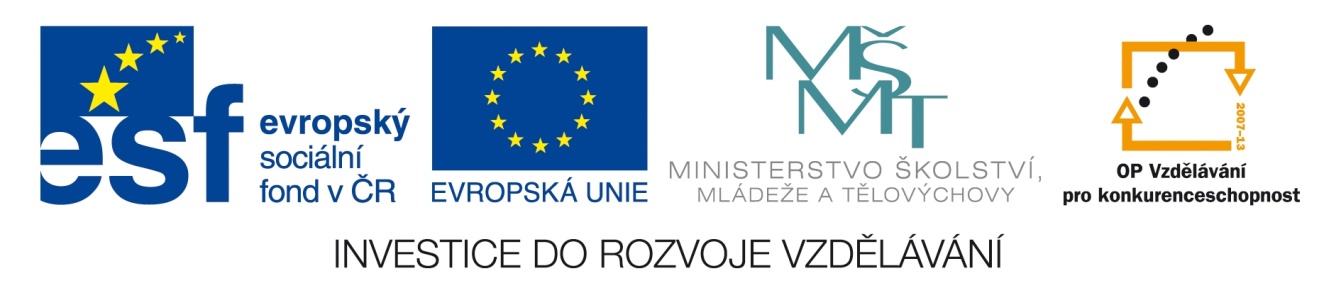 Anotace:
Digitální učební materiál je určen k seznámení žáků k tématu     PARDUBICKÝ KRAJ
Materiál rozvíjí nově získané vědomosti a dovednosti
Je určen pro předmět zeměpis a ročník 8.
Tento materiál vznikl jako doplňující materiál k učebnici:     MILAN HOLEČEK A KOL. Česká republika pro 8. a 9. ročník základní     školy. Praha: Fortuna, 2005. ISBN 80-7168--930-0
PARDUBICKÝ KRAJ
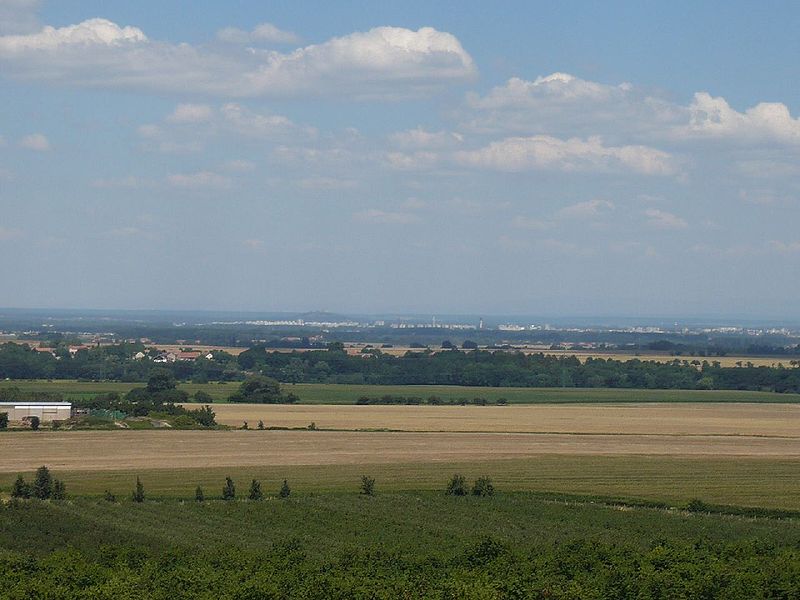 Poloha kraje ČR
Pardubický kraj
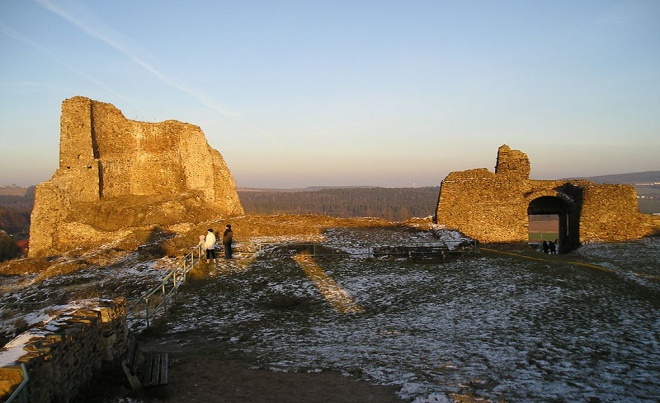 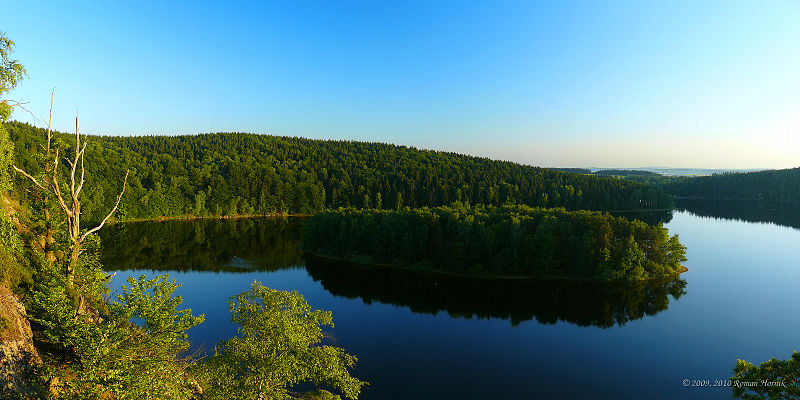 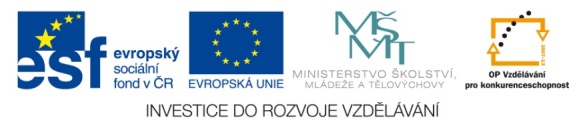 PARDUBICKÝ KRAJ - znak, vlajka
Znak kraje
Vlajka kraje
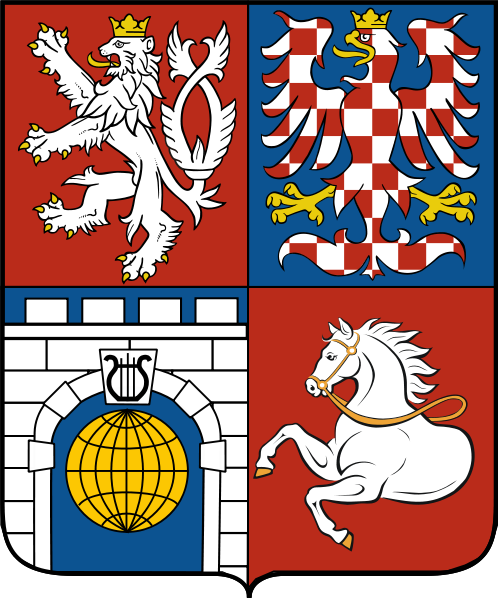 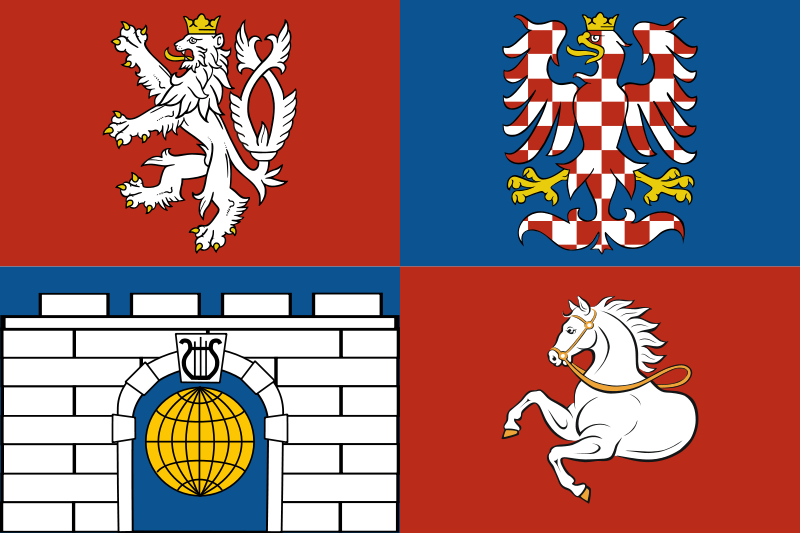 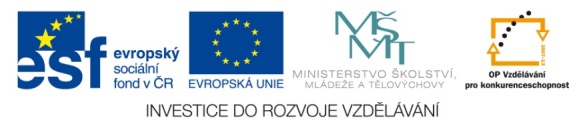 Základní údaje:
 Poloha: rozlohou patří k menším krajům                nachází se ve východní části Čech                krajským městem jsou Pardubice

 Povrch: příroda Pardubického kraje je rozmanitá a kontrastní                střed – Česká tabule                pohoří v okrajových částech:                                                Orlické hory /Králický Sněžník 1 424 m. n. m./                                                Žďárské vrchy /Devět skal 836 m. n. m./                                                                                                                Železné hory /Vestec  668 m. n. m./
 CHKO: Orlické hory                Železné hory                Žďárské vrchy
 Národní přírodní rezervace: oblast Králického Sněžníku

Vodstvo: tok západní části kraje – Labe                 prameny řek – Morava /pouze pramen pod vrcholem Králického                                                                        Sněžníku, tvoří hranici mezi Čechy a Moravou/                                         Svitava                                         Chrudimka                                         Tichá Orlice                vodní nádrže – Pastviny /na řece Divoká Orlice/                                         Seč /na řece Chrudimce/
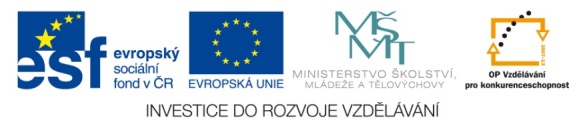 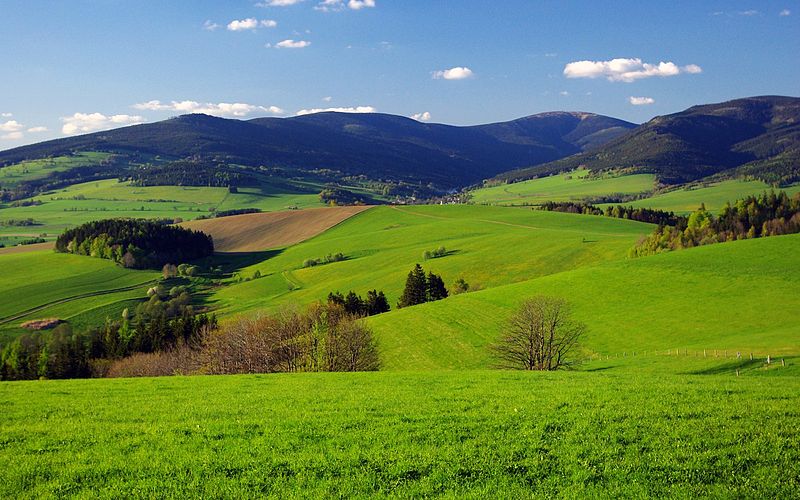 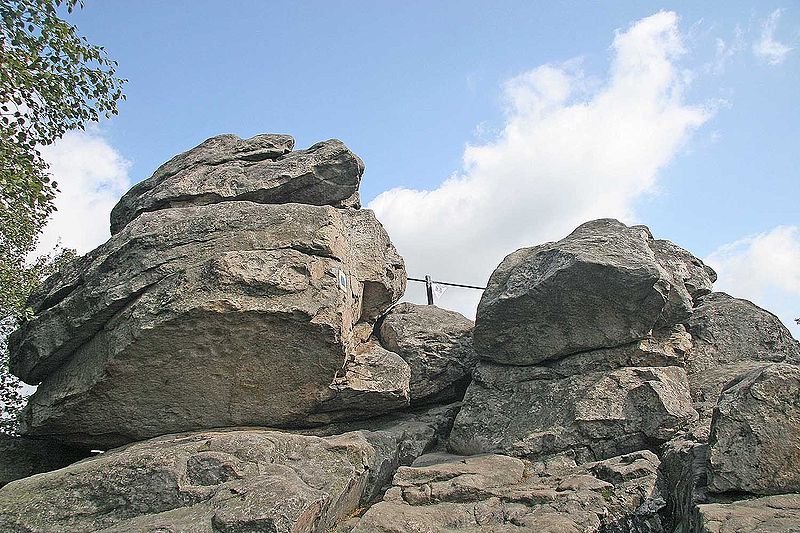 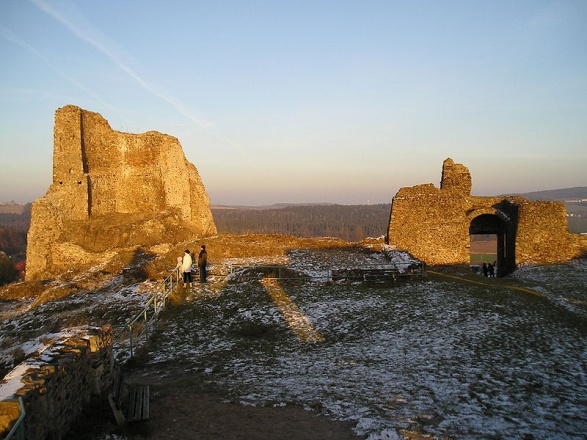 Železné hory - zřícenina hradu Lichnice
Masiv Králického Sněžníku
Žďárské vrchy - Devět skal
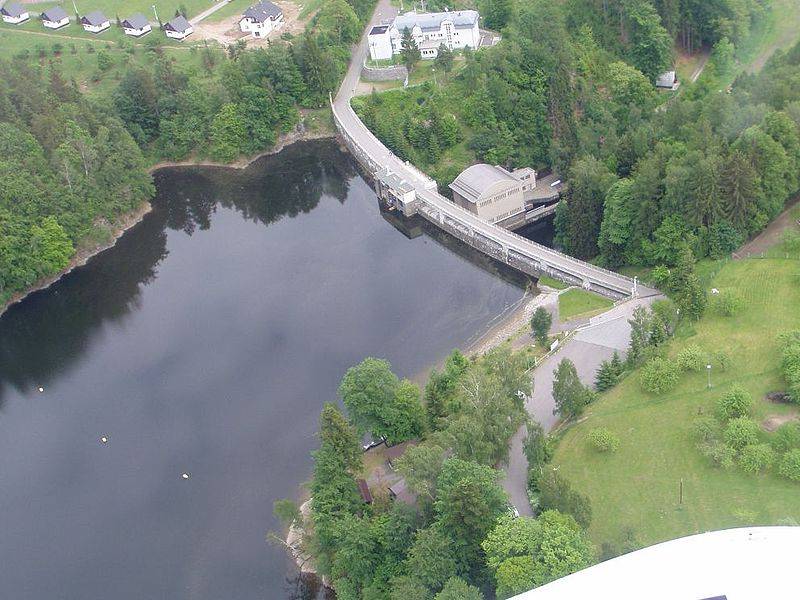 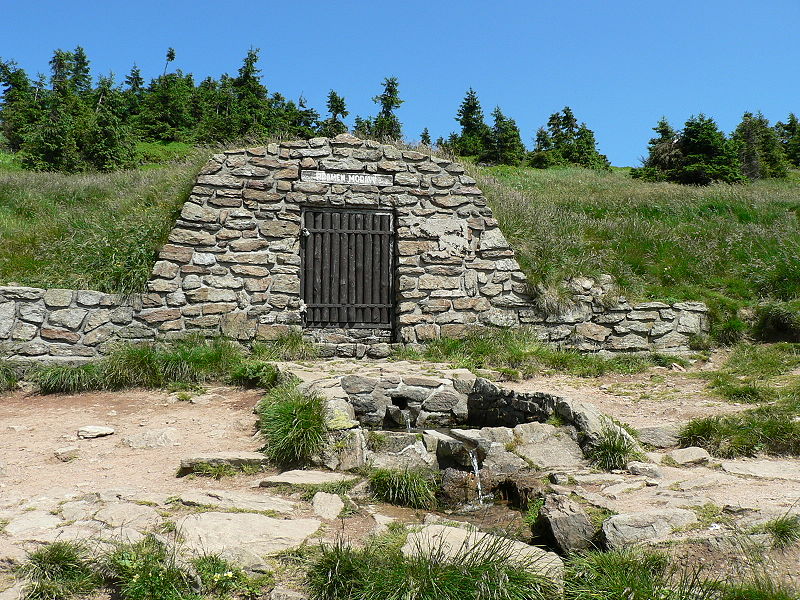 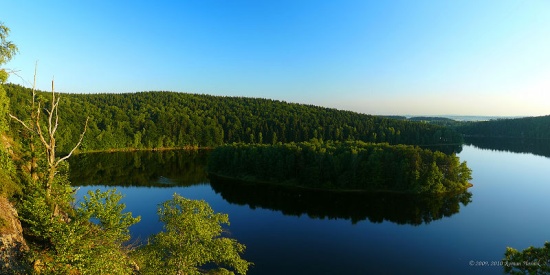 Přehrada Pastviny
Pramen Moravy
Přehrada Seč
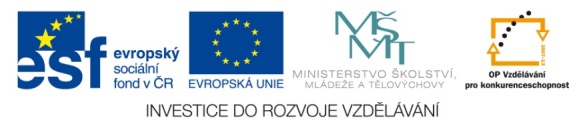 Obyvatelstvo a sídla:
 hustá síť malých měst a vesnic
 nejhustěji osídlena oblast Polabské nížiny
 největší město - Pardubice
 další města – Česká Třebová, Litomyšl, Svitavy. Ústí nad Orlicí
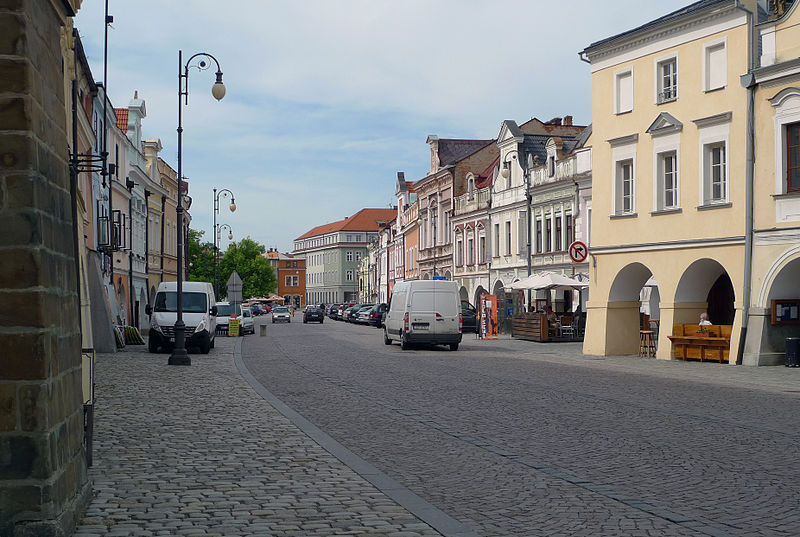 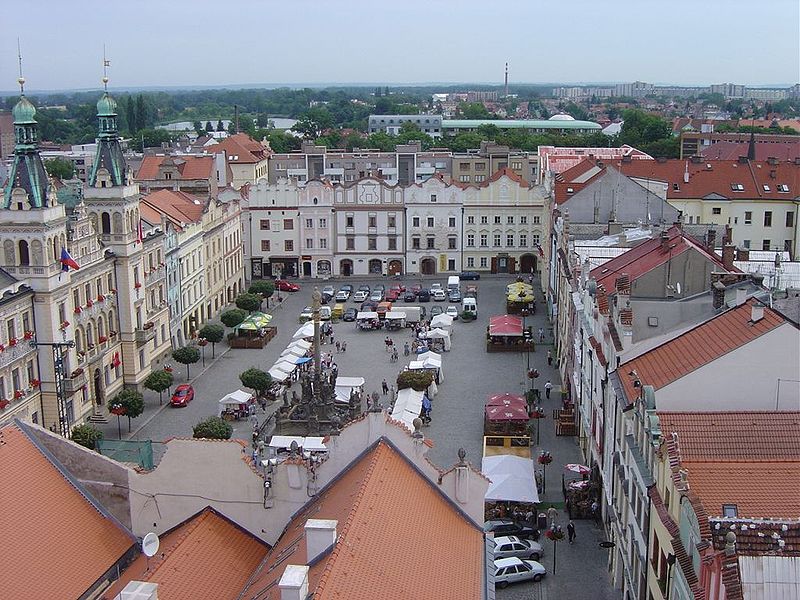 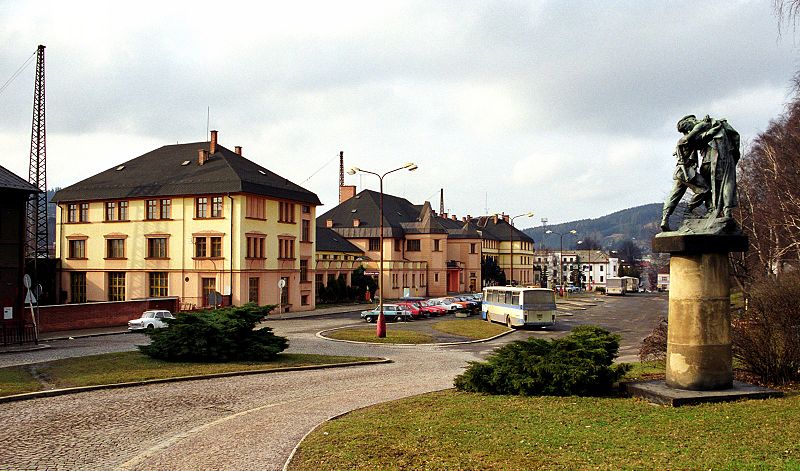 Pardubice
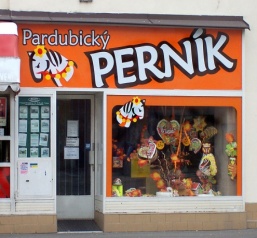 Litomyšl
Česká Třebová - nádraží
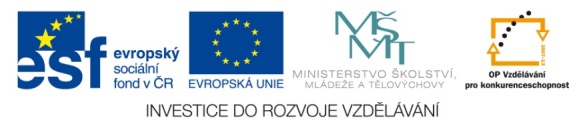 Hospodářství:
 převládá zemědělská půda
 podhorské oblasti – lučiny, pastviny
 nejvýznamnější oblast: Polabská nížina - obilniny                                                                      okopaniny /řepa cukrovka, brambory/                                                                     olejniny /řepka olejka/

Odvětví:
 potravinářský průmysl: Pardubice - výroba perníku                                        Ráby u Pardubic – muzeum perníku
 energetický průmysl: tepelné elektrárny Chvaletice a Opatovice
 strojírenský průmysl: Libchavy SOR – výroba autobusů                                     Vysoké Mýto Iveco – výroba autobusů                                     Hlinsko ETA – výroba domácích elektrospotřebičů
 chemický průmysl: Pardubice Paramo – výroba pohonných hmot a maziv                                 Pardubice Explosia – výroba třaskavin                                 Vysoké Mýto Tomil – kosmetické, mycí, čistící prostředky
 textilní průmysl: Litomyšl Litex – výroba plavek                             Moravská Třebová Hedva – hedvábnická výroba
 výhodná dopravní poloha                  - železniční koridor: Berlín – Praha – Brno – Vídeň                  - úsek dálnice D11: Hradec Králové - Praha
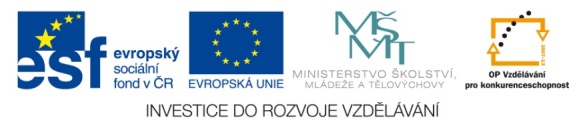 Cestovní ruch:
 Králický Sněžník – jedna z nejnavštěvovanějších hor 
 Kunětická hora – vrch sopečného původu, zřícenina hradu, hrad byl vypálen                               švédskými vojsky
 Zemská brána – přírodní rezervace v Orlických horách
 Toulovcovy a Městské maštale – pískovcové skalní město
 Litomyšl – renesanční zámek, zařazen do UNESCO
 Nové Hrady – zámek nedaleko Ústí nad Orlicí
 Polička – zachovalé rozsáhlé středověké hradby
 Pardubice – Velká pardubická steeplechase
 Kladruby nad Labem – národní hřebčín
 Hlinsko – skanzen Vysočina /soubor lidových staveb/
 Holice – Africké muzeum Emila Holuba
 Ležáky – muzeum /osada, která byla v červnu roku 1942 vypálena/
 Seč – vodní nádrž /rekreační oblast/
 Bohdaneč - lázně
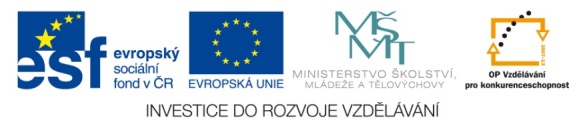 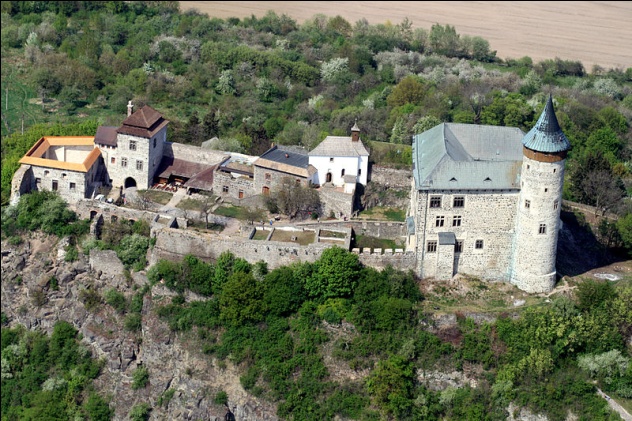 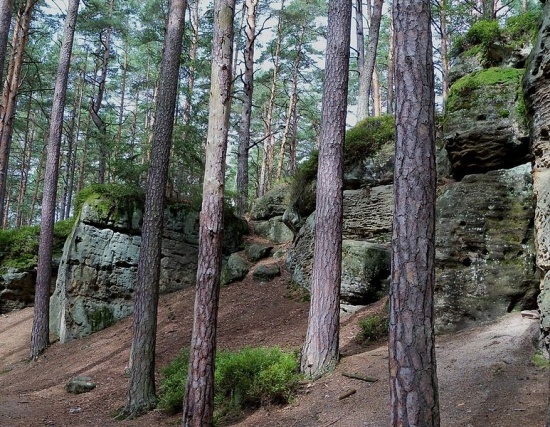 Kunětická hora
Toulovcovy maštale
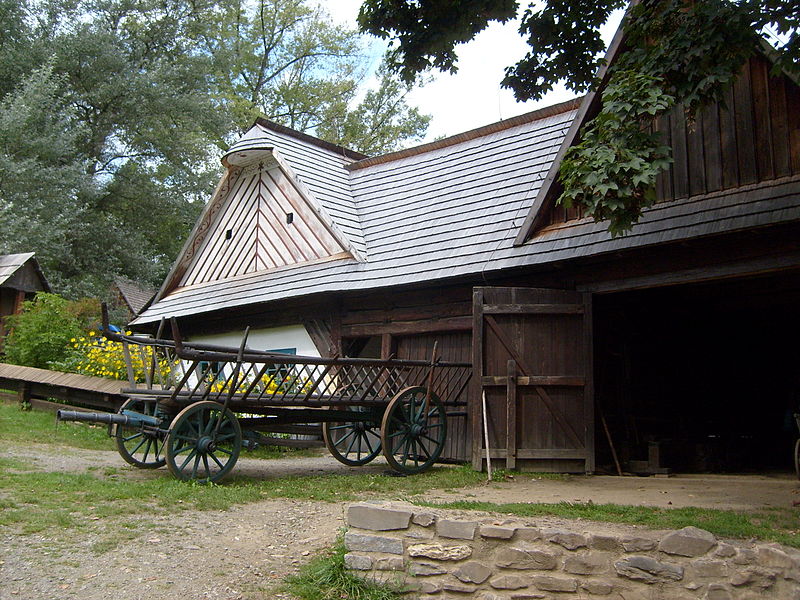 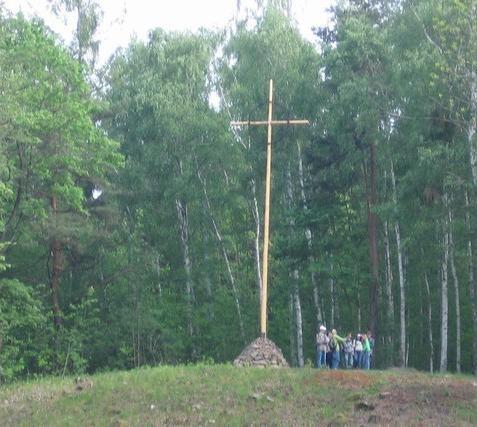 Skanzen Vysočina – Veselý kopec
Ležáky
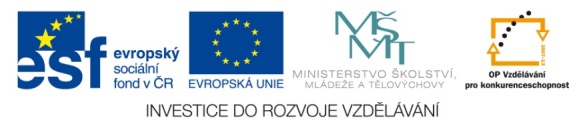 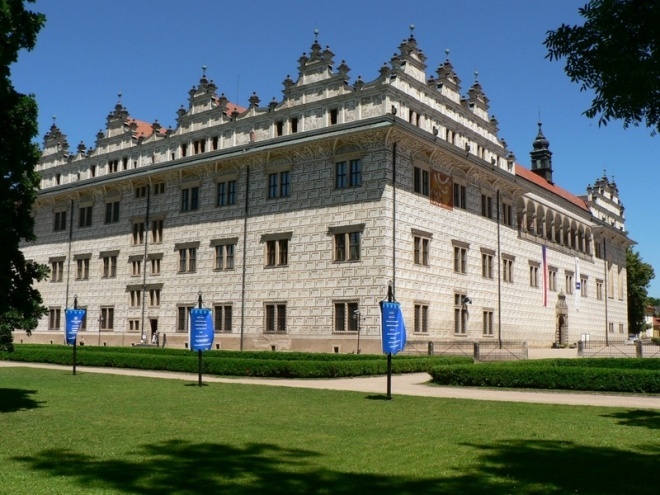 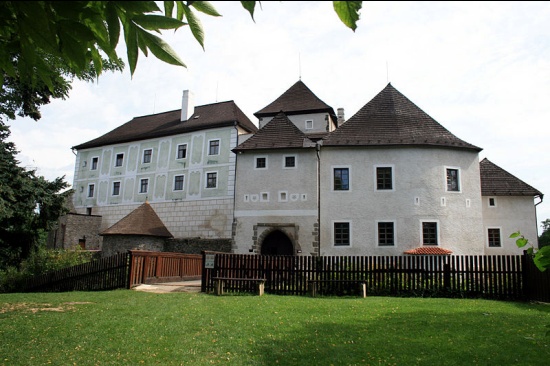 Zámek Litomyšl
Zámek Nové Hrady
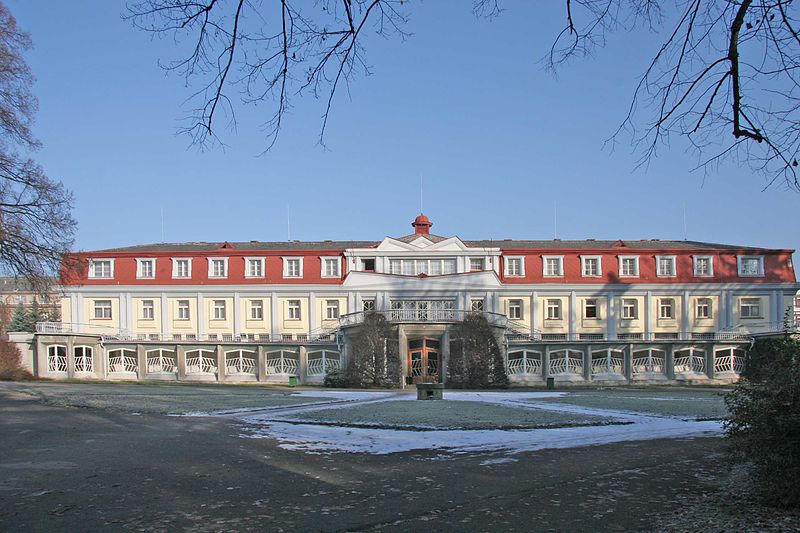 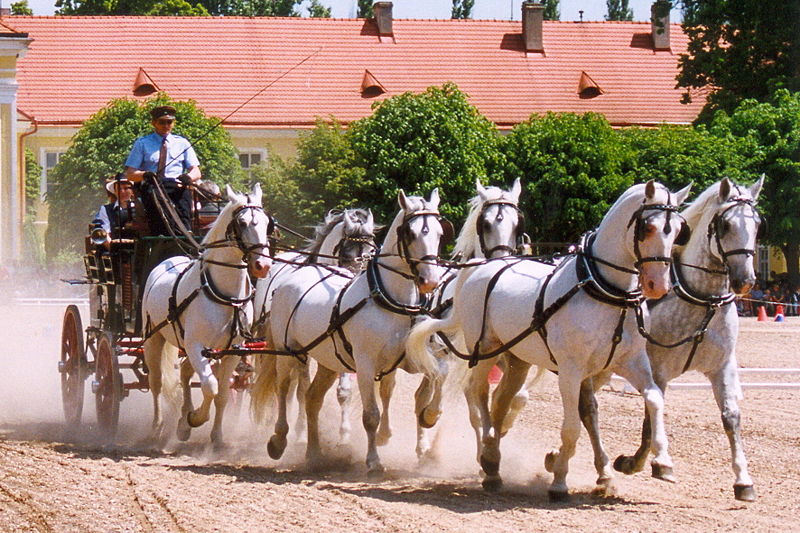 Lázně - Bohdaneč
Hřebčín v Kladrubech
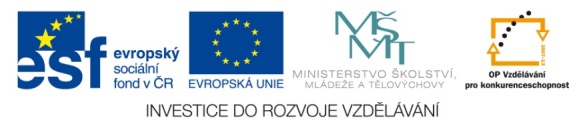 Osobnosti PARDUBICKÉHO KRAJE
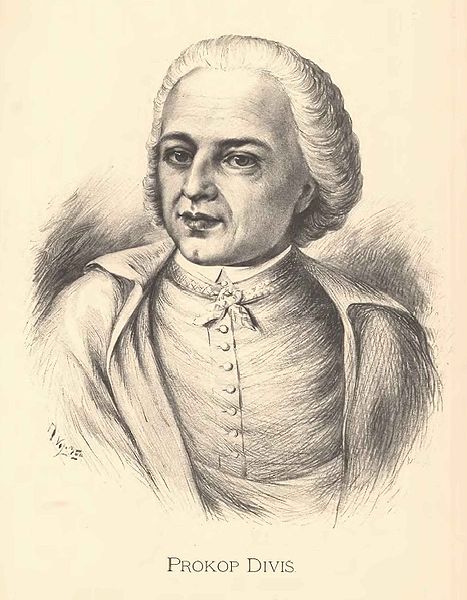 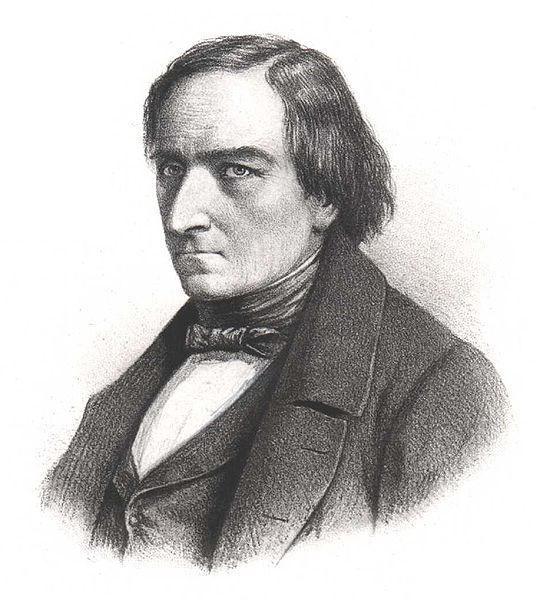 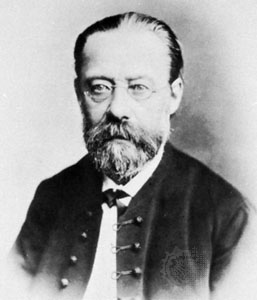 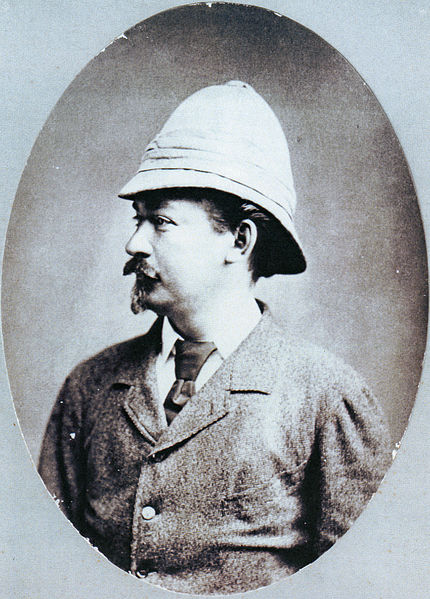 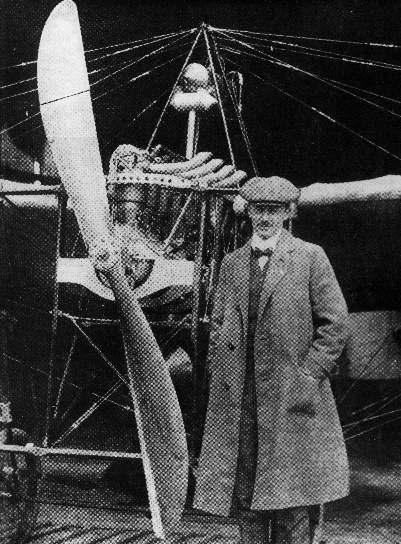 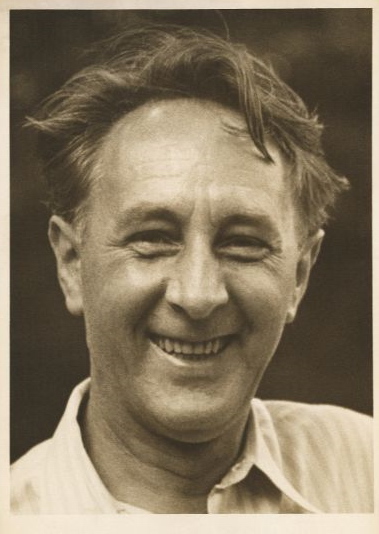 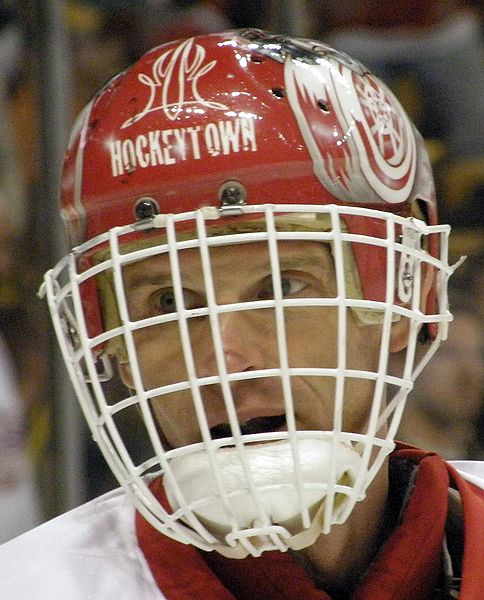 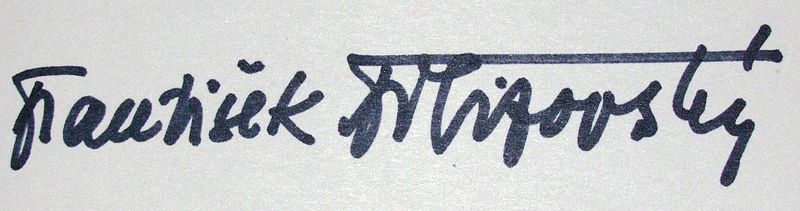 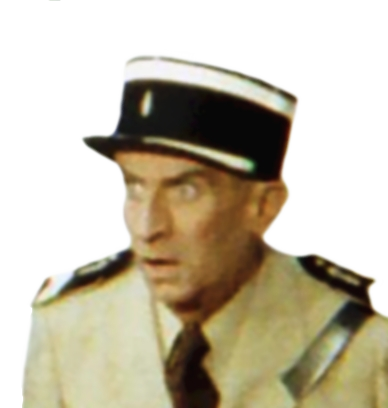 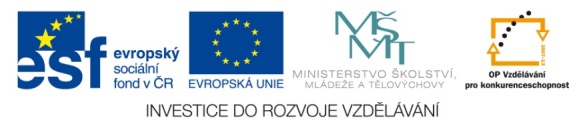 Zdroje:
 Pardubice Region CoA CZ.svg. In: Wikipedia: the free encyclopedia [online]. San Francisco (CA): Wikimedia Foundation, 2001-, 21.5.2007 [cit. 2012-12-29]. Dostupné z: http://cs.wikipedia.org/wiki/Soubor:Pardubice_Region_CoA
 Flag of Pardubice Region.svg. In: Wikipedia: the free encyclopedia [online]. San Francisco (CA): Wikimedia Foundation, 2001-, 22.6.2007 [cit. 2012-12-29]. Dostupné z: http://cs.wikipedia.org/wiki/Soubor:Flag_of_Pardubice_Region.svg
 Pardubicky kraj.PNG. In: Wikipedia: the free encyclopedia [online]. San Francisco (CA): Wikimedia Foundation, 2001-, 5.7.2011 [cit. 2012-12-29]. Dostupné z: http://cs.wikipedia.org/wiki/Soubor:2004_Pardubicky_kraj.PNG
 Rozhledna Barborka - vyhled na Pardubice.JPG. In: Wikipedia: the free encyclopedia [online]. San Francisco (CA): Wikimedia Foundation, 2001-, 4.8.2008 [cit. 2012-12-29]. Dostupné z: http://cs.wikipedia.org/wiki/Soubor:Rozhledna_Barborka_-_vyhled_na_Pardubice.JPG
 Lichnice-leden.jpg. In: Wikipedia: the free encyclopedia [online]. San Francisco (CA): Wikimedia Foundation, 2001-, 5.12.2008 [cit. 2012-12-29]. Dostupné z: Lichnice-leden.jpg
 Seč - přehrada, ostrůvek.jpg. In: Wikipedia: the free encyclopedia [online]. San Francisco (CA): Wikimedia Foundation, 2001-, 8.1.2010 [cit. 2012-12-29]. Dostupné z: http://cs.wikipedia.org/wiki/Soubor:Se%C4%8D_-_p%C5%99ehrada
 Prokop Diviš.jpg. In: Wikipedia: the free encyclopedia [online]. San Francisco (CA): Wikimedia Foundation, 2001-, 15.1.2009 [cit. 2013-01-16]. Dostupné z: http://cs.wikipedia.org/wiki/Soubor:Jan_Vil%C3%ADmek_-_Prokop_Divi%C5%A1.jpg
 Josef Ressel.jpg. In: Wikipedia: the free encyclopedia [online]. San Francisco (CA): Wikimedia Foundation, 2001-, 6.6.2006 [cit. 2013-01-16]. Dostupné z: http://cs.wikipedia.org/wiki/Soubor:Josef_Ressel.jpg
 Bedrich Smetana.jpg. In: Wikipedia: the free encyclopedia [online]. San Francisco (CA): Wikimedia Foundation, 2001-, 1.11.2009 [cit. 2013-01-16]. Dostupné z: http://cs.wikipedia.org/wiki/Soubor:Bedrich_Smetana.jpg
 Emil Holub.jpg. In: Wikipedia: the free encyclopedia [online]. San Francisco (CA): Wikimedia Foundation, 2001-, 27.1.2011 [cit. 2013-01-16]. Dostupné z: http://cs.wikipedia.org/wiki/Soubor:Emil_Holub.jpg
 Jan Kaspar.jpg. In: Wikipedia: the free encyclopedia [online]. San Francisco (CA): Wikimedia Foundation, 2001-, 23.8.2006 [cit. 2013-01-16]. Dostupné z: http://cs.wikipedia.org/wiki/Soubor:Jan_Kaspar.jpg
 Martinu 1943.jpg. In: Wikipedia: the free encyclopedia [online]. San Francisco (CA): Wikimedia Foundation, 2001-, 1.9.2009 [cit. 2013-01-16]. Dostupné z: http://cs.wikipedia.org/wiki/Soubor:Martinu_1943.jpg
 Louis de funes 1978 ws 1-zoom-frameless.png. In: Wikipedia: the free encyclopedia [online]. San Francisco (CA): Wikimedia Foundation, 2001-, 27.2.2007 [cit. 2013-01-16]. Dostupné z: http://cs.wikipedia.org/wiki/Soubor:Louis_de_funes_1978_ws_1-zoom-frameless.png
 F Filipovský autograph.jpg. In: Wikipedia: the free encyclopedia [online]. San Francisco (CA): Wikimedia Foundation, 2001-, 16.12.2011 [cit. 2013-01-16]. Dostupné z: http://cs.wikipedia.org/wiki/Soubor:F_Filipovsk%C3%BD_autograph.jpg
 Dominik Hasek face cropped.jpg. In: Wikipedia: the free encyclopedia [online]. San Francisco (CA): Wikimedia Foundation, 2001-, 16.4.2010 [cit. 2013-01-16]. Dostupné z: http://cs.wikipedia.org/wiki/Soubor:Dominik_Hasek_face_cropped.jpg
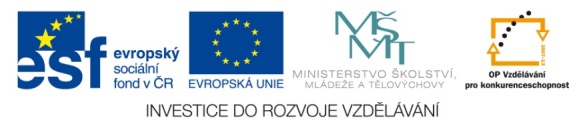 Kralicky-Sneznik-04.jpg. In: Wikipedia: the free encyclopedia [online]. San Francisco (CA): Wikimedia Foundation, 2001-, 19.8.2008 [cit. 2013-01-20]. Dostupné z: http://cs.wikipedia.org/wiki/Soubor:Kralicky-Sneznik-04.jpg
 Devět skal - vrcholová vyhlídka.jpg. In: Wikipedia: the free encyclopedia [online]. San Francisco (CA): Wikimedia Foundation, 2001-, 28.9.2006 [cit. 2013-01-20]. Dostupné z: http://cs.wikipedia.org/wiki/Soubor:Dev%C4%9Bt_skal_-vrcholov%C3%A1_vyhl%C3%ADdka.jpg
 Pastvinska prehrada 2.jpg. In: Wikipedia: the free encyclopedia [online]. San Francisco (CA): Wikimedia Foundation, 2001-, 19.7.2009 [cit. 2013-01-20]. Dostupné z: http://cs.wikipedia.org/wiki/Soubor:Pastvinska_prehrada_2.jpg
 Seč-pohled pod hráz.jpg. In: Wikipedia: the free encyclopedia [online]. San Francisco (CA): Wikimedia Foundation, 2001-, 28.1.2008 [cit. 2013-01-20]. Dostupné z: http://cs.wikipedia.org/wiki/Soubor:Se%C4%8D-pohled_pod_hr%C3%A1z.jpg
 Pramen Moravy (1).JPG. In: Wikipedia: the free encyclopedia [online]. San Francisco (CA): Wikimedia Foundation, 2001-, 8.11.2009 [cit. 2013-01-20]. Dostupné z: http://en.wikipedia.org/wiki/File:Pramen_Moravy_(1).JPG
 Lichnice-leden.jpg. In: Wikipedia: the free encyclopedia [online]. San Francisco (CA): Wikimedia Foundation, 2001-, 5.12.2008 [cit. 2013-01-20]. Dostupné z: http://cs.wikipedia.org/wiki/Soubor:Lichnice-leden.jpg
 Pardubice CZ Zelena brana.JPG. In: Wikipedia: the free encyclopedia [online]. San Francisco (CA): Wikimedia Foundation, 2001-, 16.4.2005 [cit. 2013-01-20]. Dostupné z: http://cs.wikipedia.org/wiki/Soubor:Pardubice_CZ_Zelena_brana.JPG
 Litomyšl náměstí.jpg. In: Wikipedia: the free encyclopedia [online]. San Francisco (CA): Wikimedia Foundation, 2001-, 13.5.2012 [cit. 2013-01-20]. Dostupné z: http://cs.wikipedia.org/wiki/Soubor:Litomy%C5%A1l_n%C3%A1m%C4%9Bst%C3%AD.jpg
 Ceska-Trebova-Zeleznice-Nadrazi-1.jpg. In: Wikipedia: the free encyclopedia [online]. San Francisco (CA): Wikimedia Foundation, 2001-, 17.6.2007 [cit. 2013-01-20]. Dostupné z: http://cs.wikipedia.org/wiki/Soubor:Ceska-Trebova-Zeleznice-Nadrazi-1.jpg
 Pardubice, Míru ave.jpg. In: Wikipedia: the free encyclopedia [online]. San Francisco (CA): Wikimedia Foundation, 2001-, 24.11.2007 [cit. 2013-01-20]. Dostupné z: http://cs.wikipedia.org/wiki/Soubor:Pardubice,_M%C3%ADru_ave.jpg
 Toulovcovy maštale.jpg. In: Wikipedia: the free encyclopedia [online]. San Francisco (CA): Wikimedia Foundation, 2001-, 7.2.2011 [cit. 2013-01-20]. Dostupné z: http://cs.wikipedia.org/wiki/Soubor:Toulovcovy_ma%C5%A1tale.jpg
 Litomysl3.jpg. In: Wikipedia: the free encyclopedia [online]. San Francisco (CA): Wikimedia Foundation, 2001-, 20.10.2008 [cit. 2013-01-20]. Dostupné z: http://cs.wikipedia.org/wiki/Soubor:Litomysl3.jpg
 Lezaky kriz.JPG. In: Wikipedia: the free encyclopedia [online]. San Francisco (CA): Wikimedia Foundation, 2001-, 20.5.2009 [cit. 2013-01-20]. Dostupné z: http://cs.wikipedia.org/wiki/Soubor:Lezaky_kriz.JPG
 Kunětická Hora from air M1 -3.jpg. In: Wikipedia: the free encyclopedia [online]. San Francisco (CA): Wikimedia Foundation, 2001-, 14.10.2011 [cit. 2013-01-20]. Dostupné z: http://cs.wikipedia.org/wiki/Soubor:Kun%C4%9Btick%C3%A1_Hora_from_air_M1_-3.jpg
 VeselýKopec2008g.jpg. In: Wikipedia: the free encyclopedia [online]. San Francisco (CA): Wikimedia Foundation, 2001-, 22.1.2011 [cit. 2013-01-20]. Dostupné z: http://cs.wikipedia.org/wiki/Soubor:Vesel%C3%BDKopec2008g.jpg
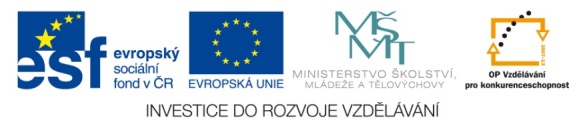 Kladruby nad Labem - koně.jpg. In: Wikipedia: the free encyclopedia [online]. San Francisco (CA): Wikimedia Foundation, 2001-, 26.8.2006 [cit. 2013-01-20]. Dostupné z: http://cs.wikipedia.org/wiki/Soubor:Kladruby_nad_Labem_-_kon%C4%9B.jpg
 NH hrad 5.jpg. In: Wikipedia: the free encyclopedia [online]. San Francisco (CA): Wikimedia Foundation, 2001-, 9.9.2008 [cit. 2013-01-20]. Dostupné z: http://cs.wikipedia.org/wiki/Soubor:NH_hrad_5.jpg
 Josef Gočár pavillion Lázně Bohdaneč.JPG. In: Wikipedia: the free encyclopedia [online]. San Francisco (CA): Wikimedia Foundation, 2001-, 28.8.2006 [cit. 2013-01-20]. Dostupné z: http://cs.wikipedia.org/wiki/Soubor:Josef_Go%C4%8D%C3%A1r_pavillion_L%C3%A1zn%C4%9B_Bohdane%C4%8D.JPG
 RNDr. D. Borecký, CSc. a kol. Zeměpis pro 8. ročník. Brno: Nová škola, 2009. ISBN 80-7289-102-2
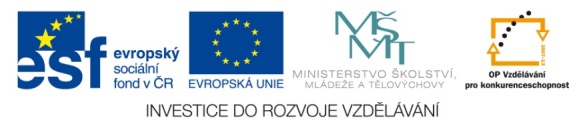